Observing Home Wireless Experience through WiFi APs
MobiCom ‘13 September 2013
Patro, S. Govindan, S. Banerjee
University of Wisconsin Madison
Presented by Bob Kinicki
Advanced Computer Networks
Fall 2013
Motivation
Generally, while home WiFi users get reasonably good performance most of the time, there remain instances when home network performance remains frustratingly slow.
Most researchers over the last decade have deployed passive sniffers to understand and evaluate specific wireless characteristics.
Advanced Computer Networks       Home AP Measurement
2
Research Goals
1. To perform a more systematic study of WiFi experience in home environments and provide a detailed characterization.

2. To evaluate our community’s collective intuition of WiFi network performance.
Advanced Computer Networks       Home AP Measurement
3
Objectives
To answer these questions:
How often does home WiFi provide good, mediocre or bad performance?
When performance is bad –what are the causes and how long does it persist?
How much interference do we see and what sources provide the interference?
How do users configure their WiFi networks?
Advanced Computer Networks       Home AP Measurement
4
Research Approach
Define a wireless performance metric that captures overall network goodness.
This metric should consider ONLY wireless part of user’s end-to-end path.
Metric is “application-agnostic” while focusing on TCP elasticity.
Witt :: WiFi-based TCP throughput
Evaluate and use Witt as a key metric in wireless measurement study.
Advanced Computer Networks       Home AP Measurement
5
Outline
Introduction
WiSe Infrastructure and Framework
How was Witt constructed?
Use Witt to Classify WiFi Experience
Analyze detailed Results from Measurement Study
To answer the posed questions.
Summary and Critique
Advanced Computer Networks       Home AP Measurement
6
WiSe Measurement Framework
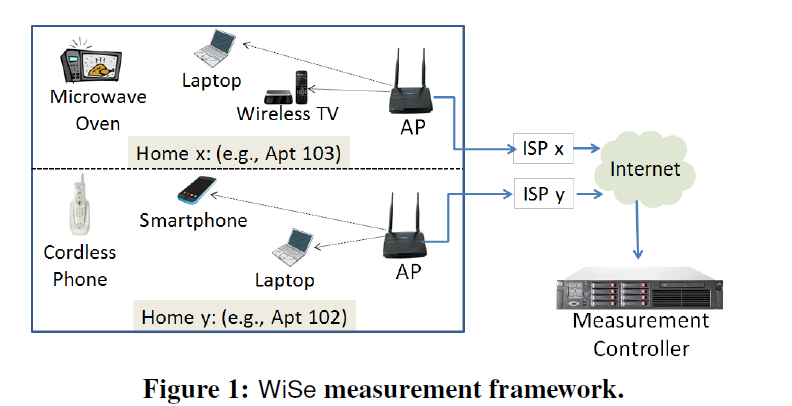 Give away 30 Open
Wrt-based WiFi APs
Uses open API to
remotely manage
and configure APs
Advanced Computer Networks       Home AP Measurement
7
Open API High Level Description
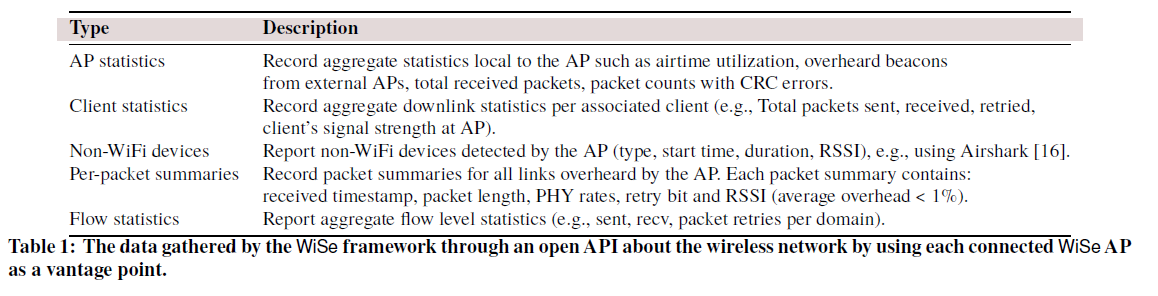 (Every 10 secs.)
10-byte per packet summaries including AP’s own links
and  overheard data packets on the same channel
Advanced Computer Networks       Home AP Measurement
8
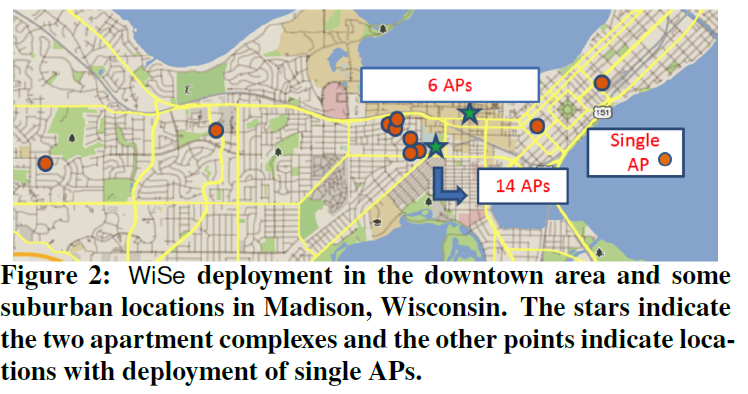 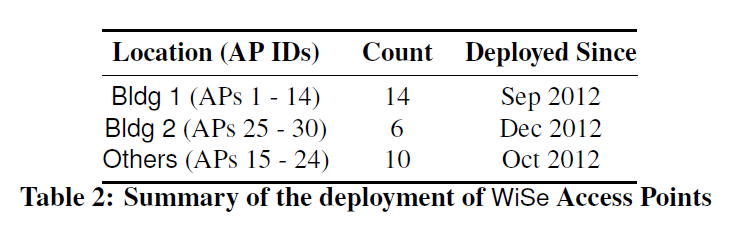 Advanced Computer Networks       Home AP Measurement
9
Wide-Ranging Daily WiFi Usage
8-9 GB per day
(90th percentile usage)
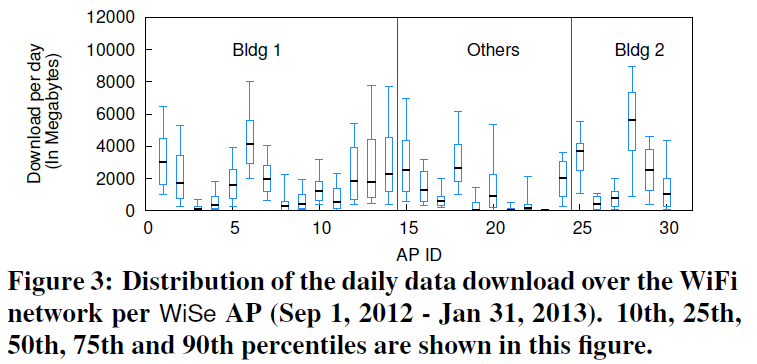 Advanced Computer Networks       Home AP Measurement
10
Outline
Introduction
WiSe Infrastructure and Framework
How was Witt constructed?
Use Witt to Classify WiFi Experience
Analyze detailed Results from Measurement Study
To answer the posed questions.
Summary and Critique
Advanced Computer Networks       Home AP Measurement
11
Witt: WiFi-based TCP Throughput
Metric idea – measure (passively at the AP) the likely TCP throughput between a client and its AP given the existing wireless conditions.
Consider also the average value for all active clients* as a single aggregate for the entire AP.
*To be considered active, a client has to send at least 500 packets in the last 10-second window.
Advanced Computer Networks       Home AP Measurement
12
Degradation Factors and Indicators
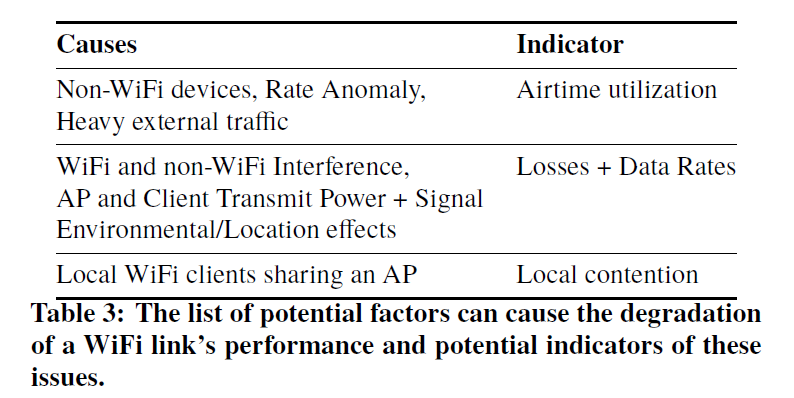 More details wrt factors:  low signal strength, increased delay due to reduced 
PHYrates or multiple retransmissions, high airtime reduces ability to send
Advanced Computer Networks       Home AP Measurement
13
How to measure Witt?
Collect ‘ground truth’ measurements under a variety of conditions.
Four clients (laptops) co-existed at eight different deployment locations in the apartment buildings.
Iperf TCP download run between APs and clients for 20 seconds.
Clients ran throughput measurements in intervals of 5 to 10 minutes over the course of a week.
Advanced Computer Networks       Home AP Measurement
14
How to measure Witt?
Clients were connected to different APs to emulate different link conditions.
Experiments automatically conducted at different times of the day.
Collected hundreds of measurements   (see Table 6).
Based on the key factors from the measurements build a model of Witt.
Use benchmarks to evaluate Witt.
Advanced Computer Networks       Home AP Measurement
15
Ground Truth Measurements
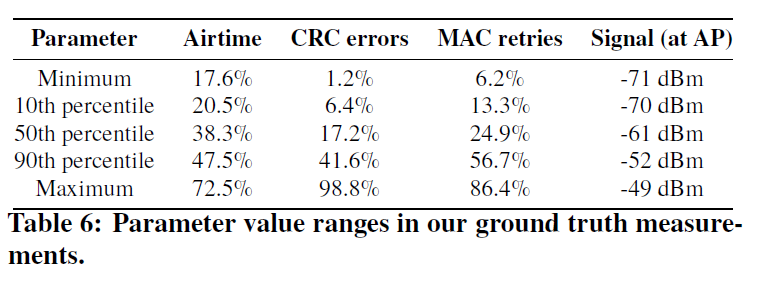 Advanced Computer Networks       Home AP Measurement
16
Feature Definitions
Airtime utilization :: aggregate busy statistic that seems to include time when transmitting and receiving and overhearing.
Local contention (c) :: the relative amount of other client traffic through an AP as a fraction of the total traffic passing through this AP.
Effective rate (r) :: captures the net effect of packet losses and choice of PHY rate used on an AP-client link. (see equation 1)
Link experience (link_exp) :: (see equation 2)
Advanced Computer Networks       Home AP Measurement
17
Effective Rate and Link Experience
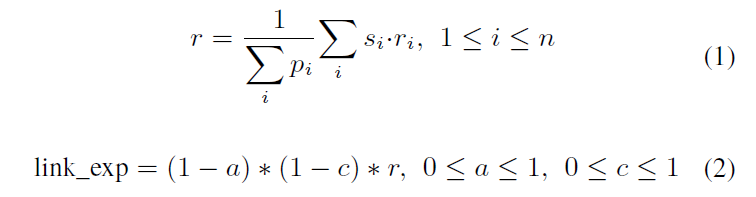 where*
si is the number of successful packet transmissions
and pi is the total number of packet transmissions at each PHY rate (r1, …, rn ) used by an AP-client pair.
a is the airtime utliization from external sources.

*Note – all features are based on aggregate stats per link (collected over 10 second intervals).
Advanced Computer Networks       Home AP Measurement
18
How to Create Witt ?
To create Witt, wireless statistics recorded by WiSe APs in 10-sec intervals were evaluated via correlations as potential important features to used to predict Witt.
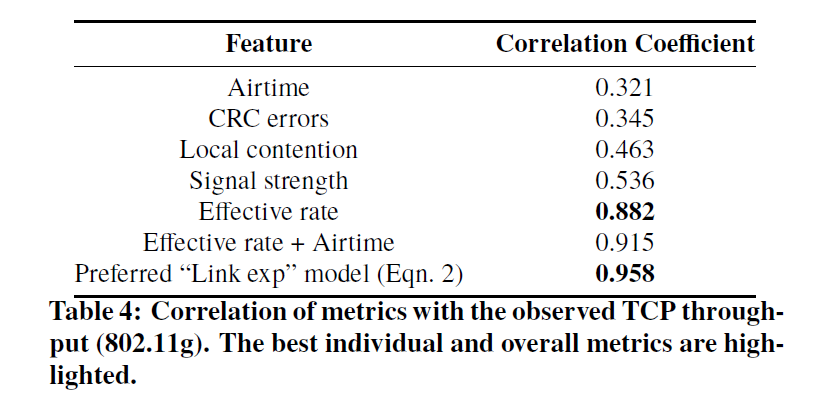 Advanced Computer Networks       Home AP Measurement
19
Build a linear model of Witt
Link experience is mapped to Witt using a linear model (equation 3).

By dividing ground truth data into training and testing data sets, authors test fidelity of linear model and develop 95% confidence intervals that show model is a reasonable estimate for predicting throughput.
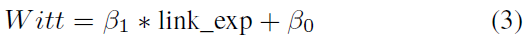 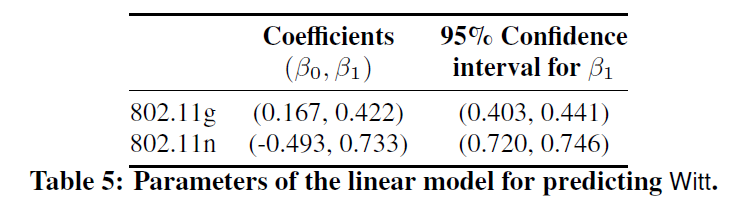 Advanced Computer Networks       Home AP Measurement
20
Benchmarks to Evaluate Witt
Ground truth TCP throughput measurements are compared against predicted TCP throughputs using linear regression of effective rate and link experience (see Figure 4).
CDF of errors between actual vs predicted TCP throughputs using different metrics (see Figure 5).
Advanced Computer Networks       Home AP Measurement
21
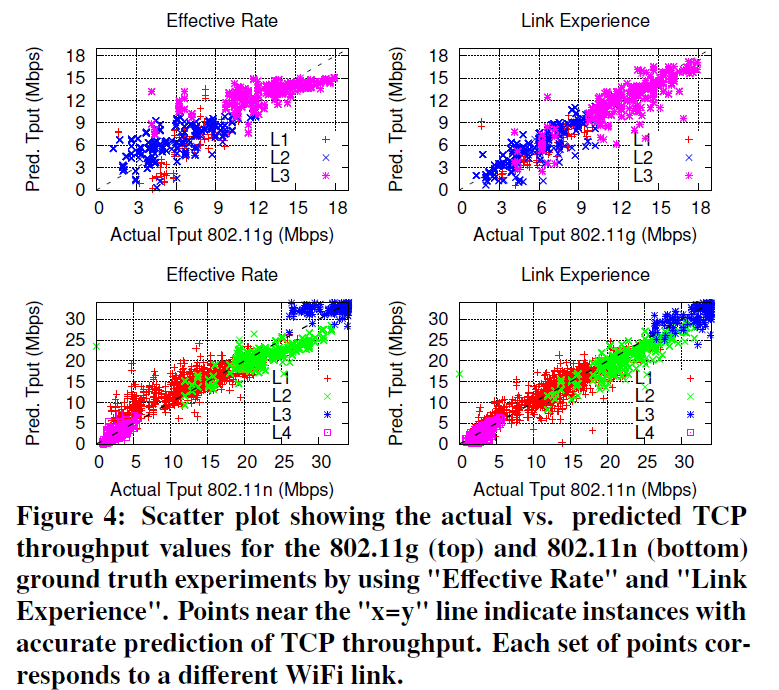 Advanced Computer Networks       Home AP Measurement
22
CDF of Errors for Various Metrics
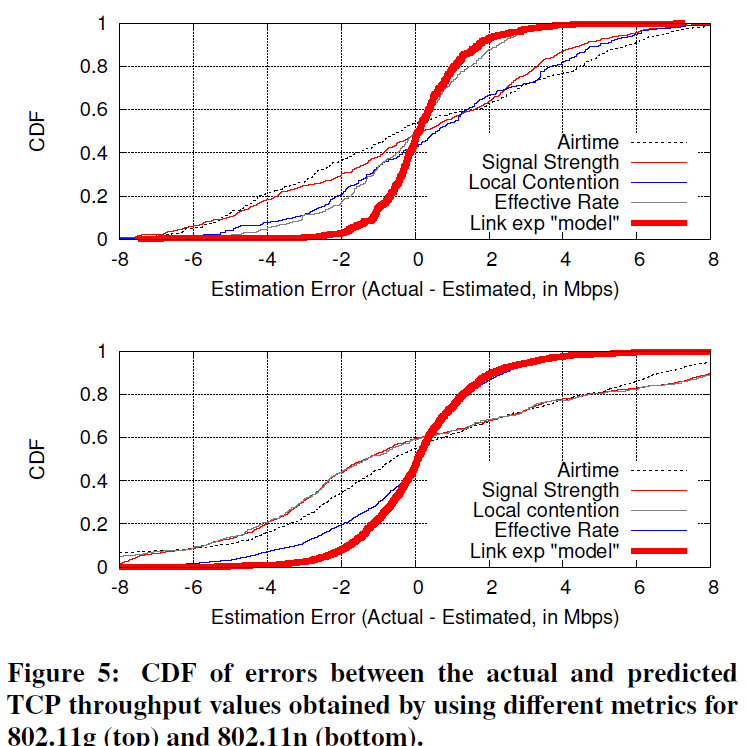 Advanced Computer Networks       Home AP Measurement
23
Outline
Introduction
WiSe Infrastructure and Framework
How was Witt constructed?
Use Witt to Classify WiFi Experience
Analyze detailed Results from Measurement Study
To answer the posed questions.
Summary and Critique
Advanced Computer Networks       Home AP Measurement
24
Use Witt to ClassifyWireless Experience
Focus on periods when WiSe AP has at least one active client.
How did link performance vary across APs over time?
A diverse set of clients associated with WiSe APs.
Measured Witt values during active periods and group results bases on Witt values.
In Figure 6 – AP clients are active for at least 20 days.
Advanced Computer Networks       Home AP Measurement
25
Figure 6
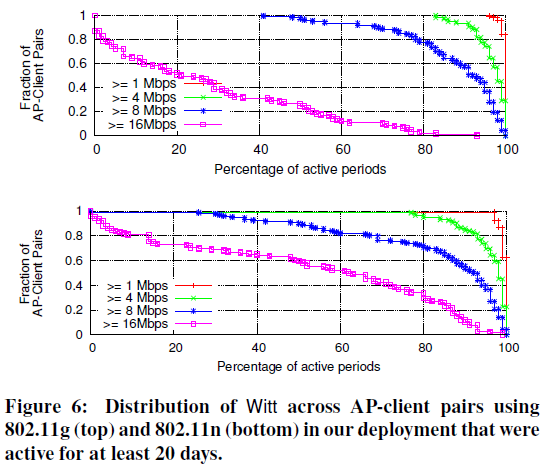 Advanced Computer Networks       Home AP Measurement
26
Table 7 & Figure 7
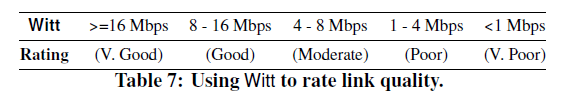 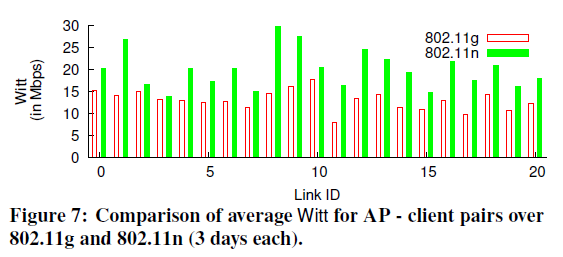 Advanced Computer Networks       Home AP Measurement
27
Causes for Poor Wireless Experience
Over 80 days (Nov 2012 – Jan 2013) detected 186 and 2031 minutes of “Very Poor” and “Poor” instances across all 30 WiSe APs (2.1% of the active periods).
Very poor periods rare; Poor periods occur intermittently depending on link and location.
Aggregate instances of poor performance across WiSe APs in each apartment.
Advanced Computer Networks       Home AP Measurement
28
Causes of Poor Experience
High density produces
higher airtime and losses.
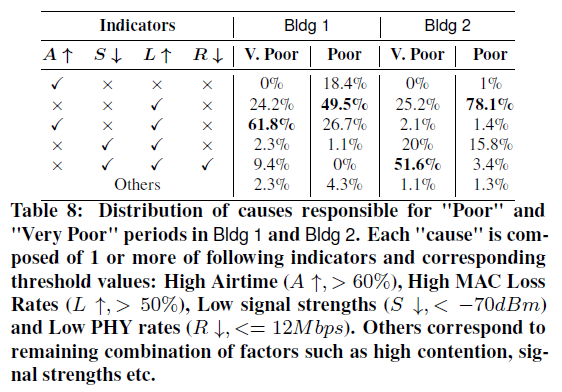 High frame losses
cause poor results.
Low signal strength
yields low performance.
Advanced Computer Networks       Home AP Measurement
29
Impact of Other Factors
Impact of other factors (including local contention from other clients) was low (<= 4.3%).
Prevalence of low local contention at wireless hop is due to it is uncommon for multiple clients to generate high traffic during the same interval.
In cases where there were multiple active clients at AP, bottleneck at the wired link led to lower contention.
Advanced Computer Networks       Home AP Measurement
30
Variability in Wireless Experience
Less airtime and congestion from neighbors
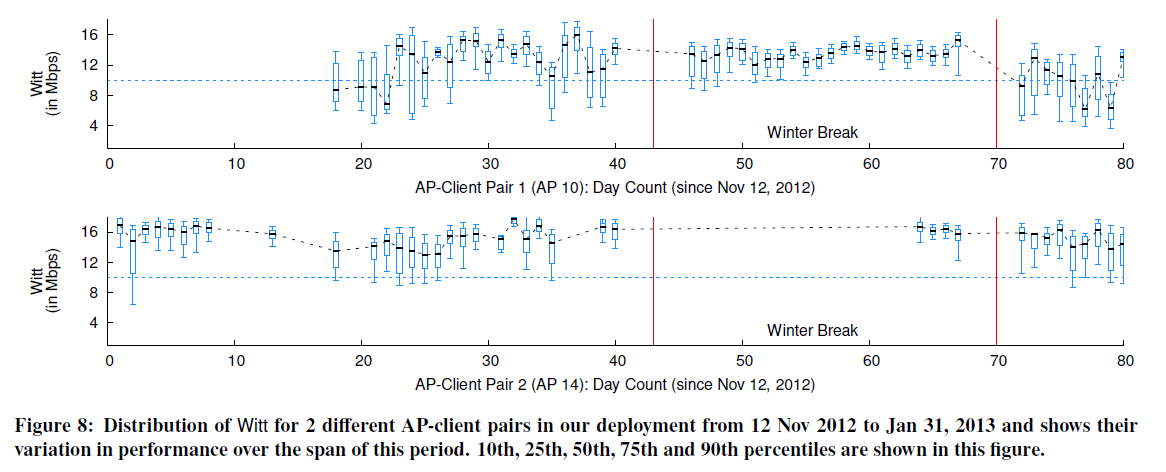 Higher performance variability
Consistently good performance
Advanced Computer Networks       Home AP Measurement
31
Outline
Introduction
WiSe Infrastructure and Framework
How was Witt constructed?
Use Witt to Classify WiFi Experience
Analyze detailed Results from Measurement Study
To answer the posed questions.
Summary and Critique
Advanced Computer Networks       Home AP Measurement
32
Detailed View
Analyze impact of external factors on wireless clients in the wild:
Contention from low data rate senders
Packet loss due to hidden terminals
Non-WiFi interference activity
Advanced Computer Networks       Home AP Measurement
33
Contention fromlow data rate senders
Due to performance anomaly (aka rate anomaly) transmitters using low PHY rates can cause their Witt to suffer.
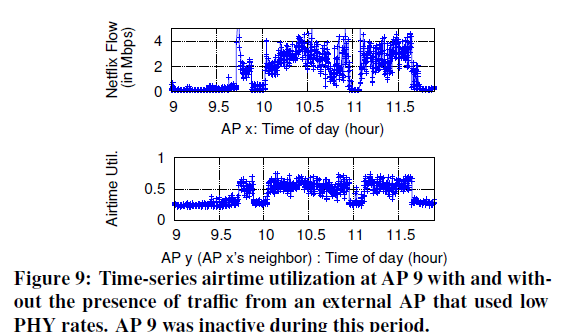 Low PHY at AP x causes
AP 9’s airtime to increase.
Advanced Computer Networks       Home AP Measurement
34
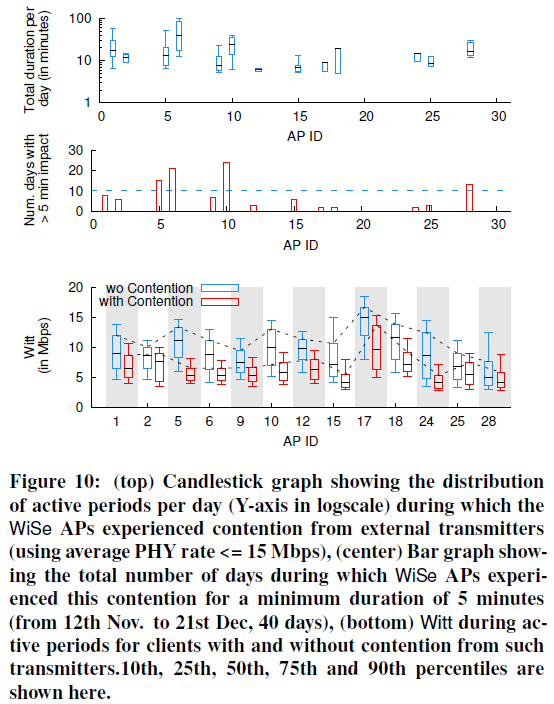 Figure 10
Impact of  low PHY from
external APs
AP 6 had highest
activity in Figure 3
Impact of contention
Advanced Computer Networks       Home AP Measurement
35
Packet Loss due to Hidden Terminals
High packet loss was a major cause for “Poor” cases.
Hidden Terminals (HT) are an external factor that can reduce link’s Witt by increasing packet loss.
Used synchronized and merged packet summaries from multiple APs in Bldg 1 to compute HT events in 15-second epochs.
Packet loss at a receiver due to overlapping packet transmissions from the interferer is the main cause for a hidden terminal event.
Advanced Computer Networks       Home AP Measurement
36
Packet Loss due to Hidden Terminals
For 15 second “epochs”, epoch is marked as HT event for WiSe AP when one of its link’s loss rates is 40% higher for packets overlapped in time by the interferer compared to packets not overlapped by any other transmitter.
Required constraint of 1000 packet minimum for a link and minimum of 100 packet overlaps from potential interferer per epoch to check for HT conflict (makes this a conservative estimate of interference experienced).
Advanced Computer Networks       Home AP Measurement
37
NF
NF
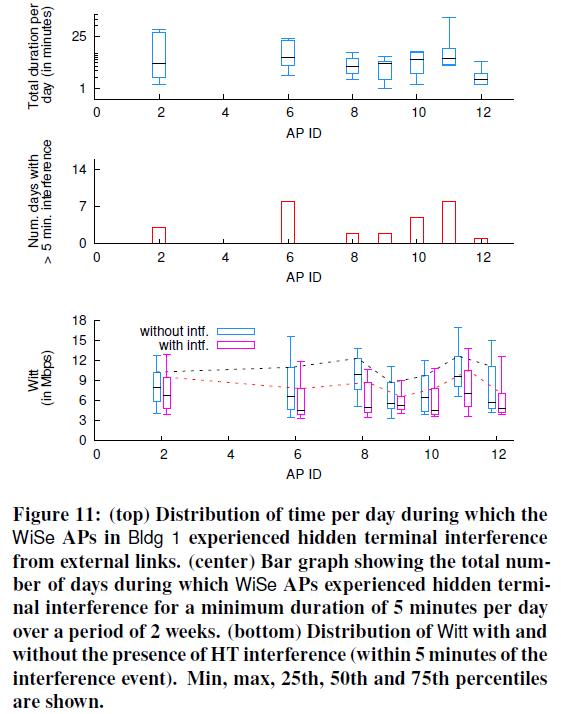 HT interference
for seven APs
6, 10, 11 repeatedly
impacted by HTs
High variability in
HT impact due high
burstiness of WiFi
links
38
High Burstiness of Traffic
Only about 10% of total periods of continuous activity at the WiSe APs
  lasted more than three minutes.
{explains small periods of interference in homes}
Example – Netflix video streaming 
APs 6 and 11 (NF in Figure 11) periods of highest interference coincided with usage of Netflix.  APs are more sensitive to HT interference issues during periods of high activity.
Advanced Computer Networks       Home AP Measurement
39
Non-WiFi Interference Activity
Interference by commonly available non-WiFi devices can degrade WiFi link performance (e.g,. Microwaves).
These devices do NOT have carrier sense before transmitting.
Authors use Airshark to detect presense of non-WiFi devices.
Since microwaves impact channels 8-11, conducted 30 day experiment with APs using channel 11.
Advanced Computer Networks       Home AP Measurement
40
Figure 13 Microwave Interference
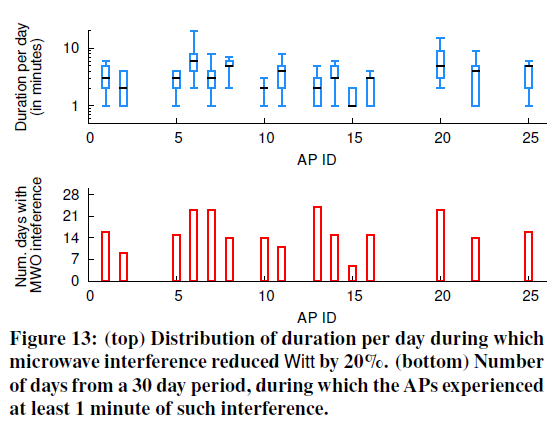 Advanced Computer Networks       Home AP Measurement
41
Figure 14 Impact of Microwave Activity on Witt
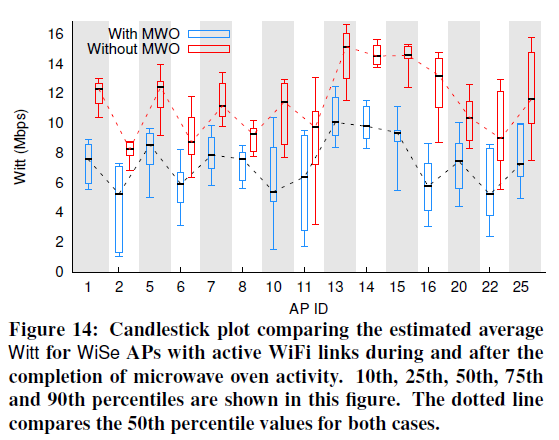 Advanced Computer Networks       Home AP Measurement
42
Impact of Microwave Activity on Airtime and Effective Rate
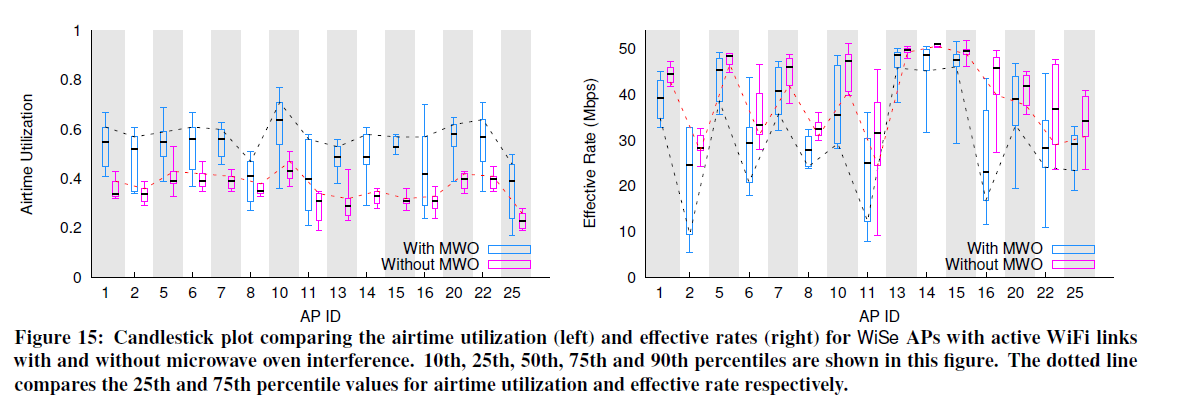 Advanced Computer Networks       Home AP Measurement
43
Figure 16 Microwave Instances
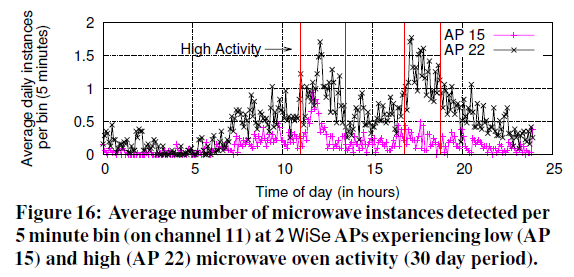 Figure 16 demonstrates differences over APs
and over time of day.
Advanced Computer Networks       Home AP Measurement
44
Channel Usage Patterns
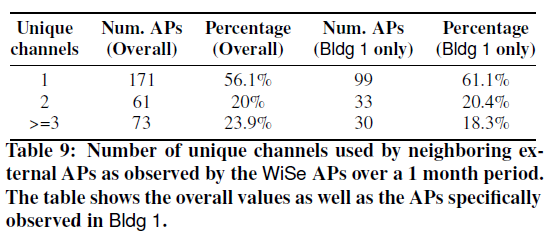 Done by periodically scanning all channels to overhear
beacons from neighboring APs (including external APs).
Advanced Computer Networks       Home AP Measurement
45
Section 5 Summary
Impact of interference (WiFi and non-WiFi) depends on the traffic of both link and interferer. Majority of interference durations are short.
Some interferers had high impact on the APs (e.g., microwave ovens severely degraded performance of some APs).
Advanced Computer Networks       Home AP Measurement
46
Section 5 Summary (cont)
Learning the context about interference activity (e.g., time of day) can enable APs to avoid interference.
Majority of APs observed use static channel configurations.
Advanced Computer Networks       Home AP Measurement
47
Conclusions
WiSe APs are used to measurement wireless properties in homes.
Simple metric, Witt , is developed, tested and used in this investigation.
Paper provides detailed results about causes of poor performance, contention from low data rate senders, packet loss caused by hidden terminals, and interference due to non-WiFi devices.
Advanced Computer Networks       Home AP Measurement
48
Critique
Did authors
answer these questions:
How often does home WiFi provide good, mediocre or bad performance? Y
When performance is bad –what are the causes and how long does it persist? Y
How much interference do we see and what sources provide the interference? Y
How do users configure their WiFi networks? N
Advanced Computer Networks       Home AP Measurement
49
Critique/Questions
Top Level comments:
Paper is structured well.
Scientific methodology (factors and features) was strong.
Used very thorough experimentation with unusual set up.
Several graphs/experiments were not well-explained
Is Witt the only important metric?
Advanced Computer Networks       Home AP Measurement
50
Critique/Questions
More detailed comments:
Provide little analysis of non-apartment performance.
There were a number of small grammar mistakes.
Figures/Tables and descriptive prose not always close together.
While many good, detailed results are given, this does not inform well my intuition on wireless behavior.
Advanced Computer Networks       Home AP Measurement
51
Observing Home Wireless Experience through WiFi APs
Questions?

Thank you!
Advanced Computer Networks       Home AP Measurement
52